Escuela Normal de Educación PreescolarEnglish B1Unit 6:Project: What’s a good job for me?Teacher: Beatriz Eugenia Valdés RodríguezMembers:Beltrán Balandrán Sahima Guadalupe #2González Valdez María Paula #4Vázquez Esquivel Daniela Abigail #9Tuesday, March 17th, 2020.Saltillo, Coah., México.
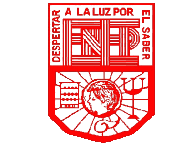 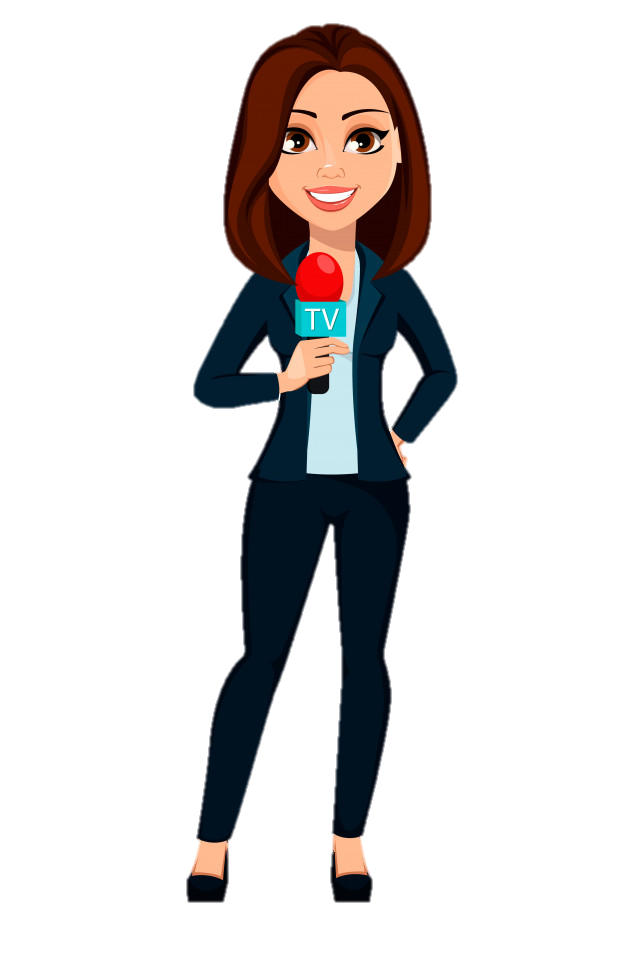 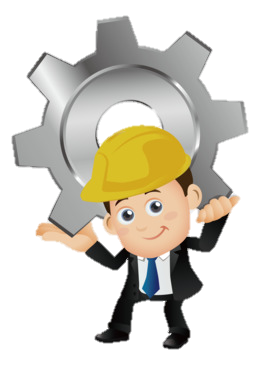 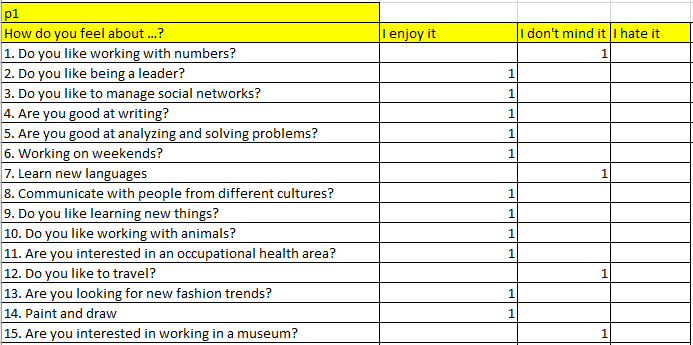 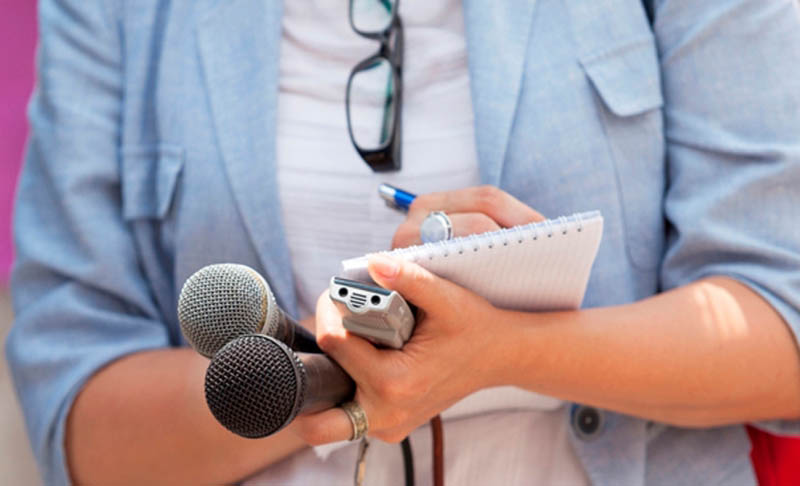 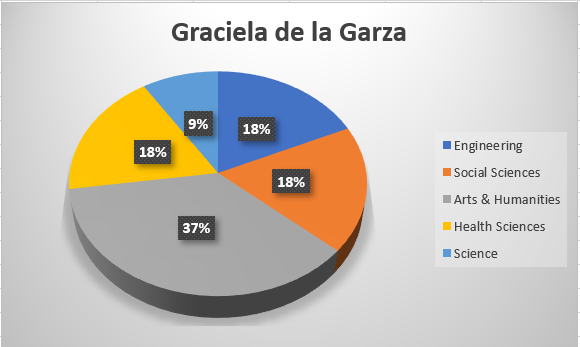 She likes to work on weekends, manage social networks, write, communicate with people from other cultures, so she would be good at working as a journalist on a television or radio station.
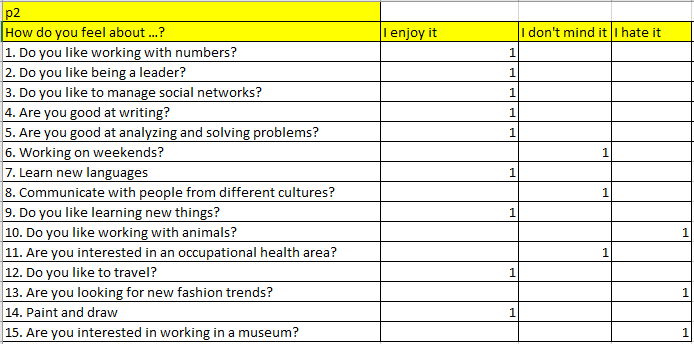 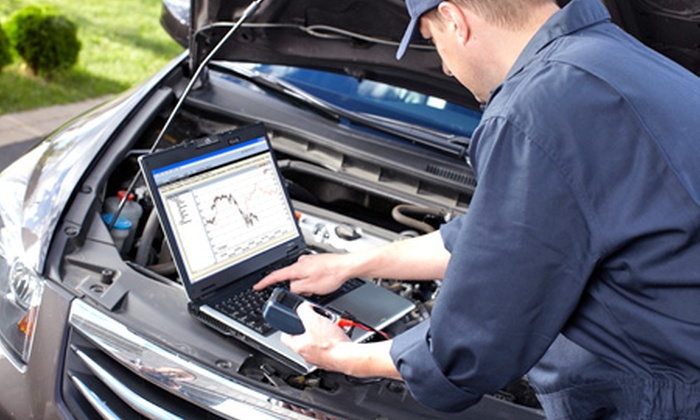 He likes to work with numbers, lead, learn new languages, travel, draw, etc. so you would be a good automotive engineer.
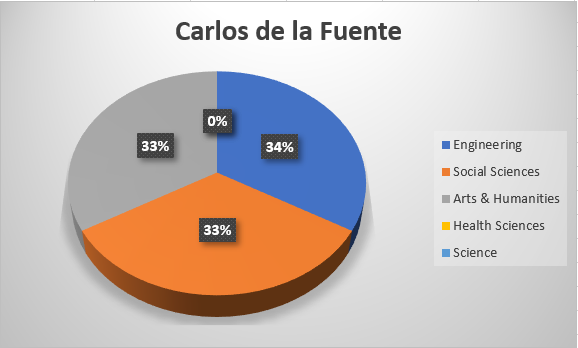 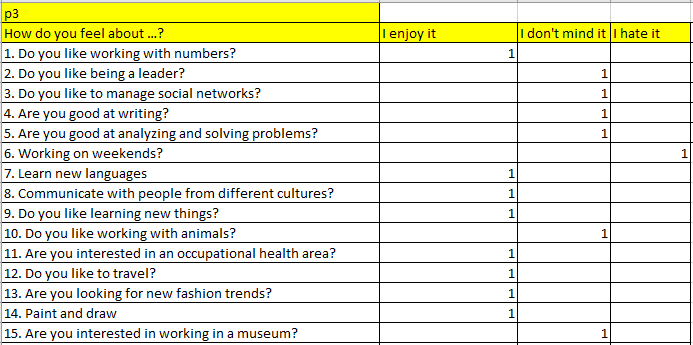 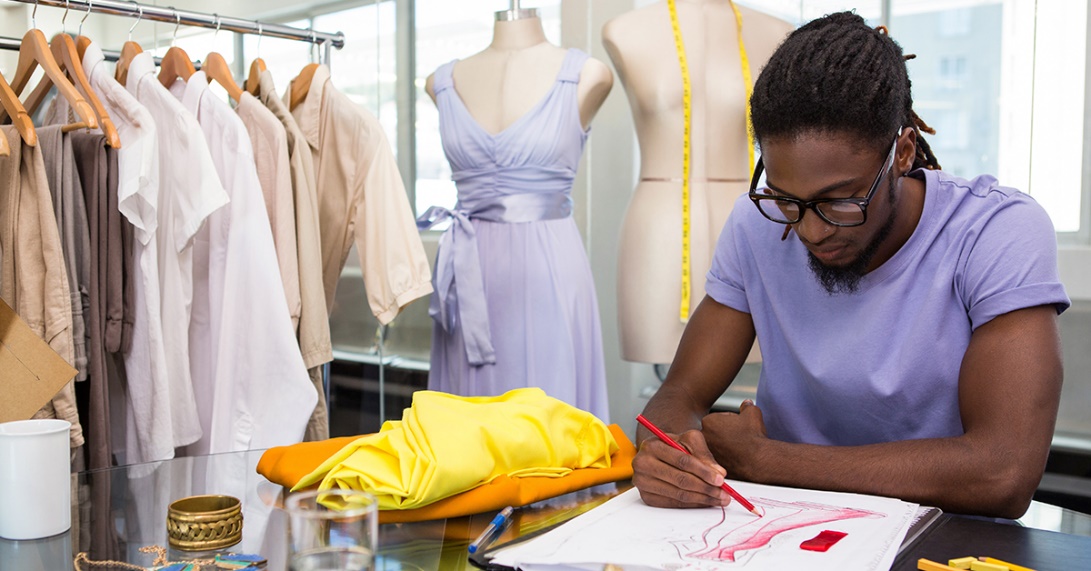 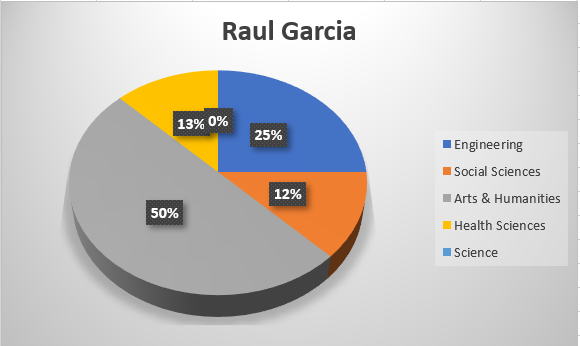 He likes to be aware of new fashions, communicate with people from other cultures, travel, learn new things and for this reason he would be a good fashion designer.
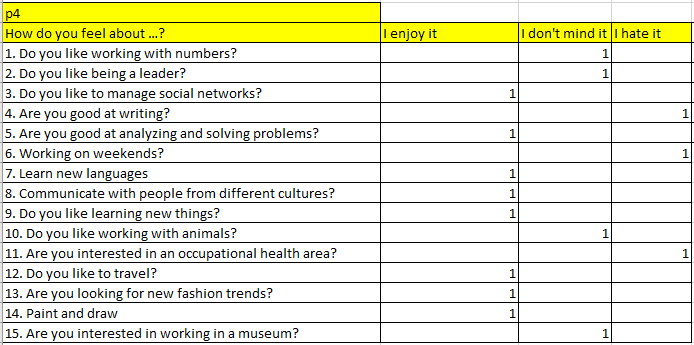 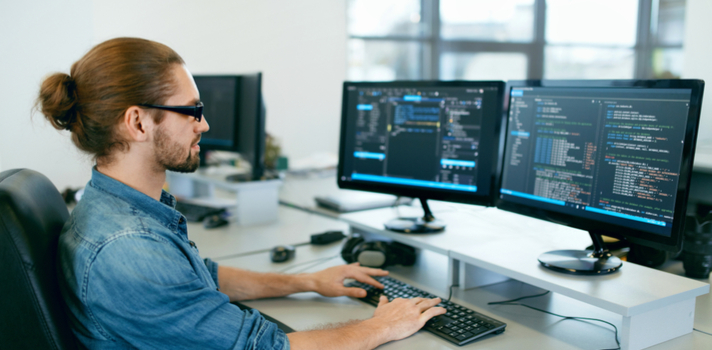 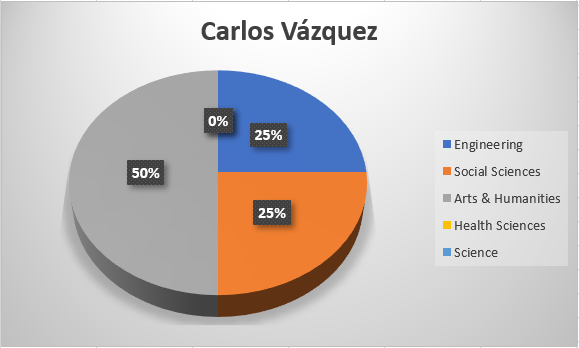 He likes to manage social networks, it does not matter much having to work with numbers, learn new languages, solve problems, learn new things and travel for what would be a good systems engineer
Daniela’s  reflection
Through this project we were able to get to know the different skills and preferences of the people so that in this way they could know what their profession could be, we also put into practice what was seen in the unit such as the use of the gerund and short answers
Paula’s  reflection
This activity helped us learn about the skills that people have and how, thanks to the skills, a person may be able to choose a career that will be the root of their work for life. It is important to know how to describe what you like and what you do not like, to know what things are best for you, depending on your personality.
Sahima’s  reflection
This project is of great help to achieve a review of the skills that people have, I consider it important to recognize the skills that each person has. since in the future when I am a kindergarten teacher those skills will have to be observed in children. on the other hand with this project I managed to have a great learning and I also managed to work very well as a team.
Rubric to assess your project. Name of the team members:
Beltrán Balandrán Sahima Guadalupe #2
González Valdez María Paula #4
Vázquez Esquivel Daniela Abigail #9

Date: Tuesday, March 17th, 2020.
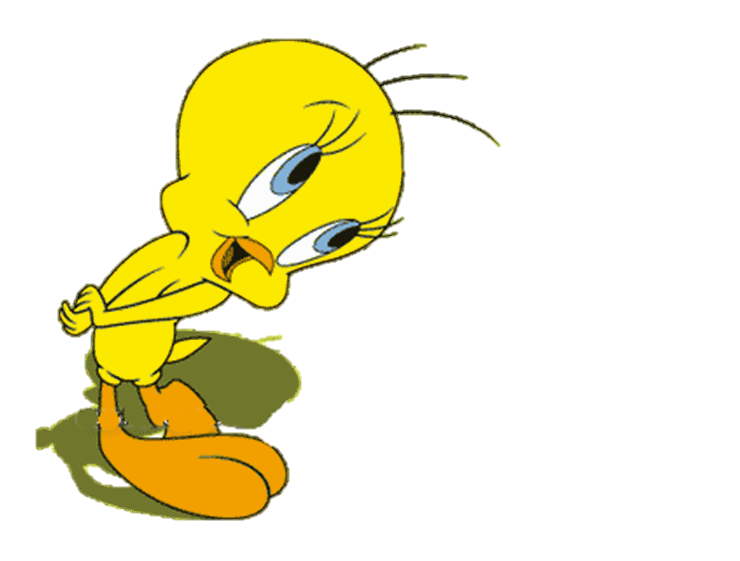 Thanks!